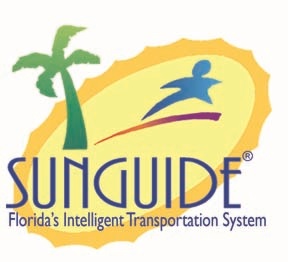 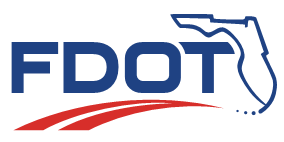 SunGuide Software Users Group Meeting
July 28, 2022
1
WELCOME

ATTENDEE ROLL CALL
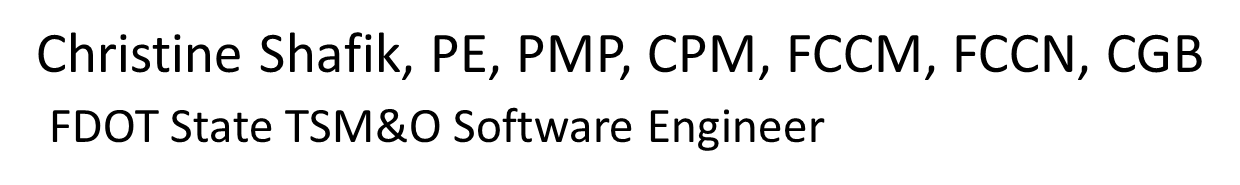 SunGuide Software Users Group
7/28/2022
2
SG-6397 – RISC Module Chronology Report
AJ Skillern
SunGuide Software Users Group
3
7/28/2022
Enhancement
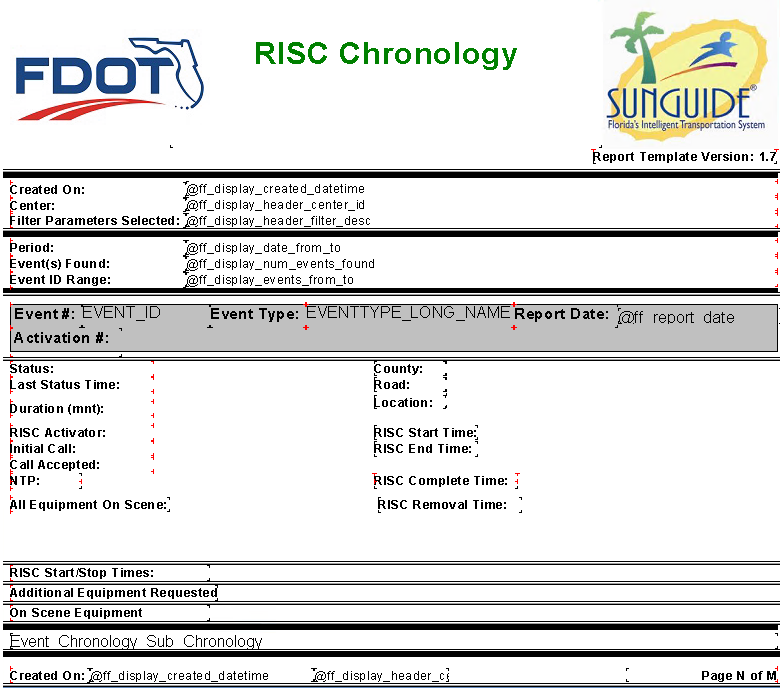 A request has been submitted for a RISC Chronology Report with the following fields:
7/28/2022
4
SunGuide Software Users Group
Enhancement
RISC Removal would be calculated as:(RISC Complete Time – Initial NTP – SUM(NTP Stoppage)







Are there any other fields needed?
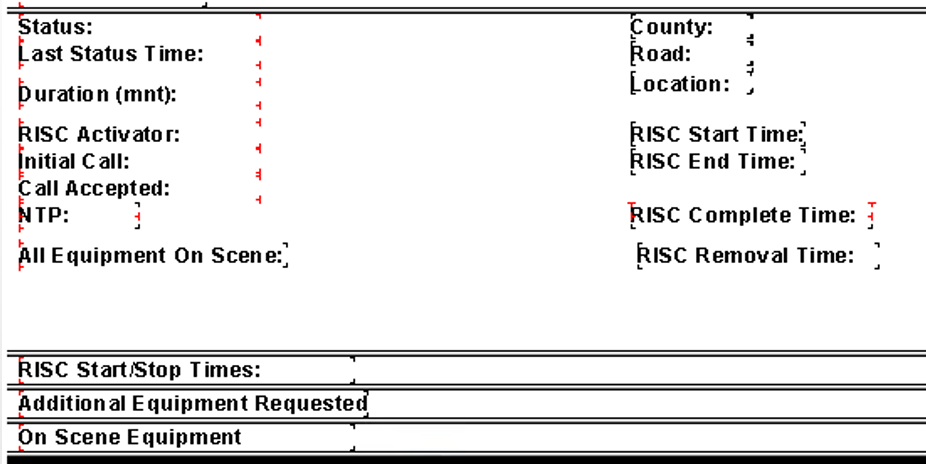 7/28/2022
5
SunGuide Software Users Group
QUESTIONS?

COMMENTS?

SUPPORT?
SunGuide Software Users Group
7/28/2022
6
SG-5488 – Ability to Associate and De-associate Multiple FHP # to Same Event
AJ Skillern
SunGuide Software Users Group
7
7/28/2022
Current Behavior and Enhancement
Current Behavior
A single FHP # is available when working an event.
Reporting on FHP # is based on a single field.

Enhancement
Allow a list of FHP #’s to be submitted as part of the event.
Allow users to add and remove FHP #’s from the event while it is still open (without audit).
Report on event where ANY of the FHP #’s match the search criteria.
7/28/2022
8
SunGuide Software Users Group
QUESTIONS?

COMMENTS?

SUPPORT?
SunGuide Software Users Group
7/28/2022
9
SG-5832 – Response Plan Email
AJ Skillern
SunGuide Software Users Group
10
7/28/2022
Current Behavior
Contact Groups do not have a sort order.
There is no way to reorder how Email Groups are sorted in the response plan.
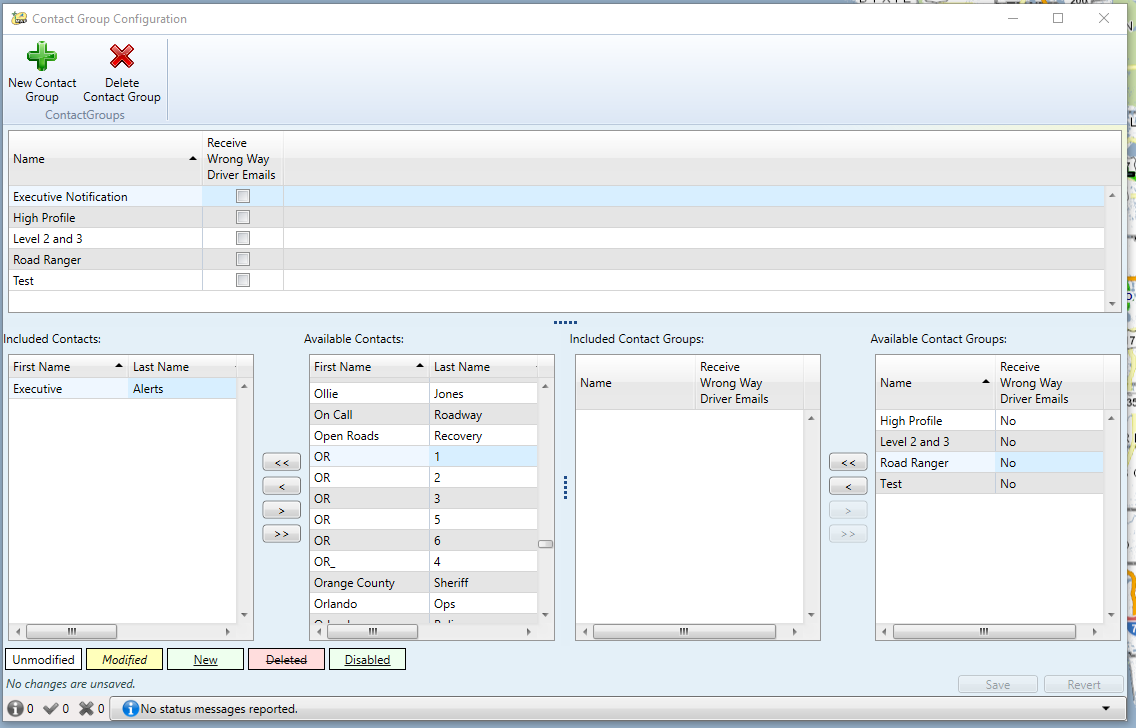 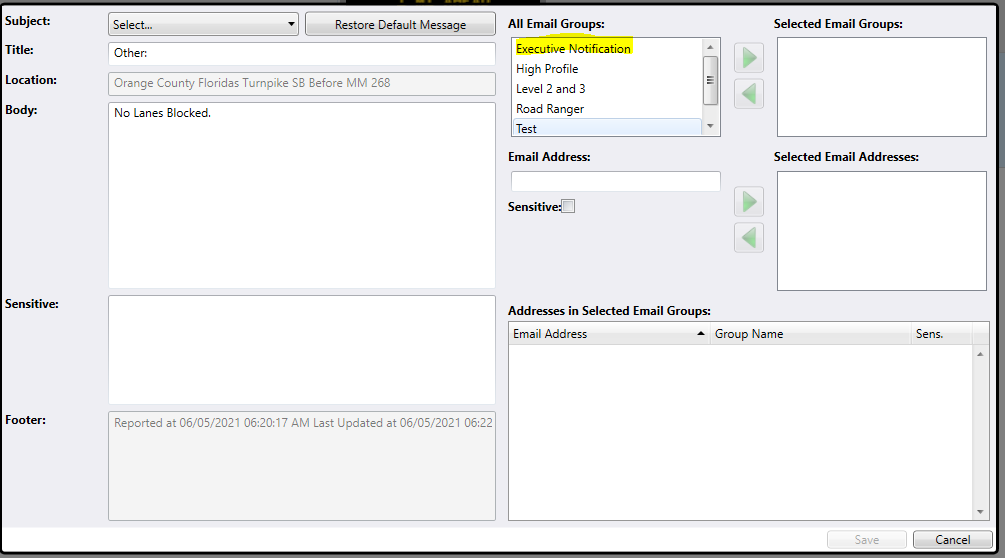 7/28/2022
11
SunGuide Software Users Group
Enhancement
Add sort order to Contact Groups, and sort them in any dialog that displays Contact Groups.
7/28/2022
12
SunGuide Software Users Group
QUESTIONS?

COMMENTS?

SUPPORT?
SunGuide Software Users Group
7/28/2022
13
SG-5432 – Email via RPG question
AJ Skillern
SunGuide Software Users Group
14
7/28/2022
Current Behavior and Enhancement
Current Behavior
Emails are sent with ONLY a Bcc: list, meaning the email doesn’t show the other recipients.

Enhancement
Allow configuration to specify a To:, Cc:, and Bcc: list.
Current functionality would remain the same.
Additional options would allow the other lists to populate as well.
7/28/2022
15
SunGuide Software Users Group
QUESTIONS?

COMMENTS?

SUPPORT?
SunGuide Software Users Group
7/28/2022
16
ANNOUNCEMENTS?

QUESTIONS?

COMMENTS?

ADJOURN.
SunGuide Software Users Group
7/28/2022
17